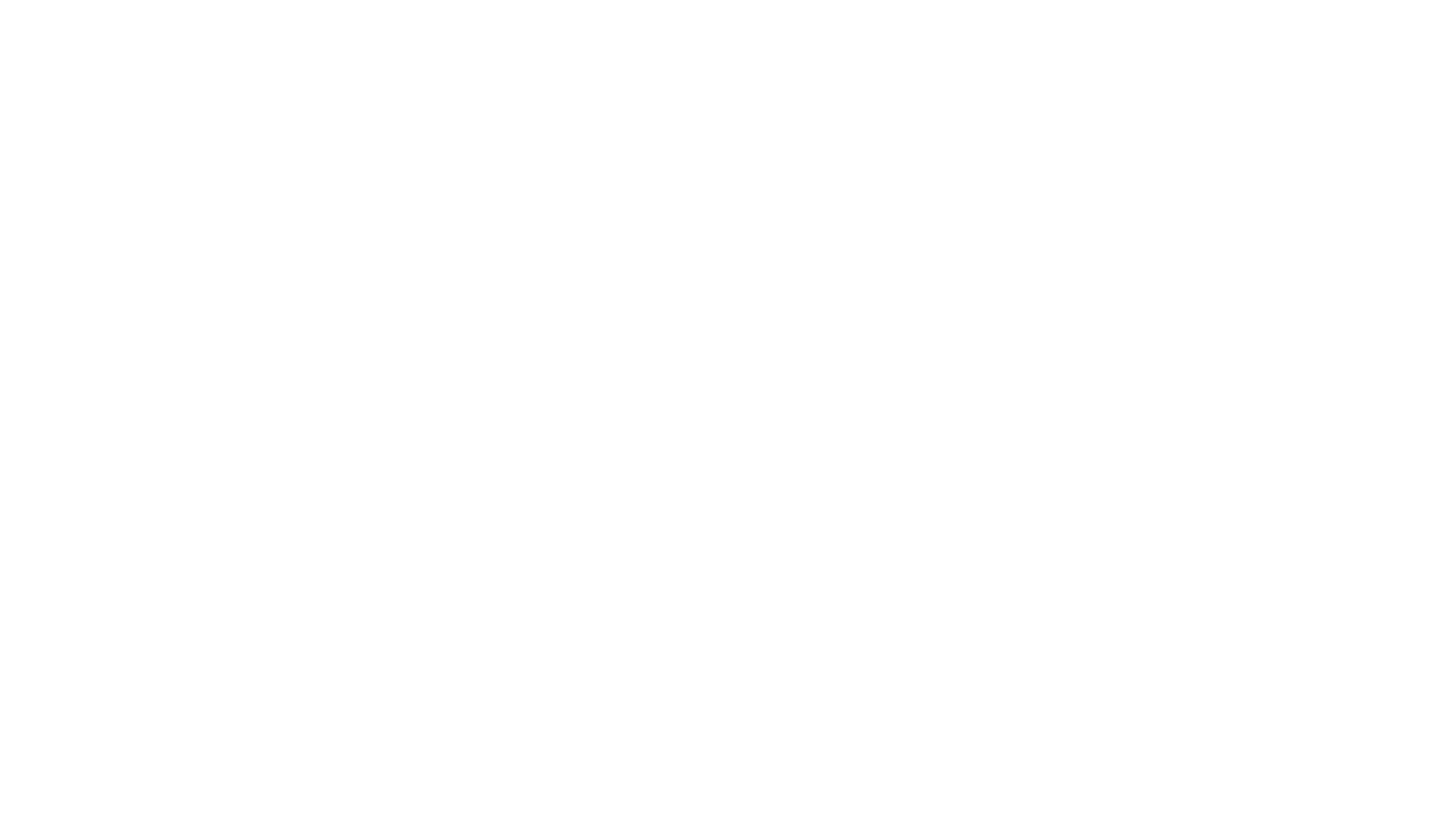 Μαθηματικά 29/01/2021
Επανάληψη Ενότητας 5
Η παρουσίαση δεν έχει ήχο. Πάτα κλικ για να προχωρήσεις.
Κάνε καλή επανάληψη στους πίνακες πολλαπλασιασμού.
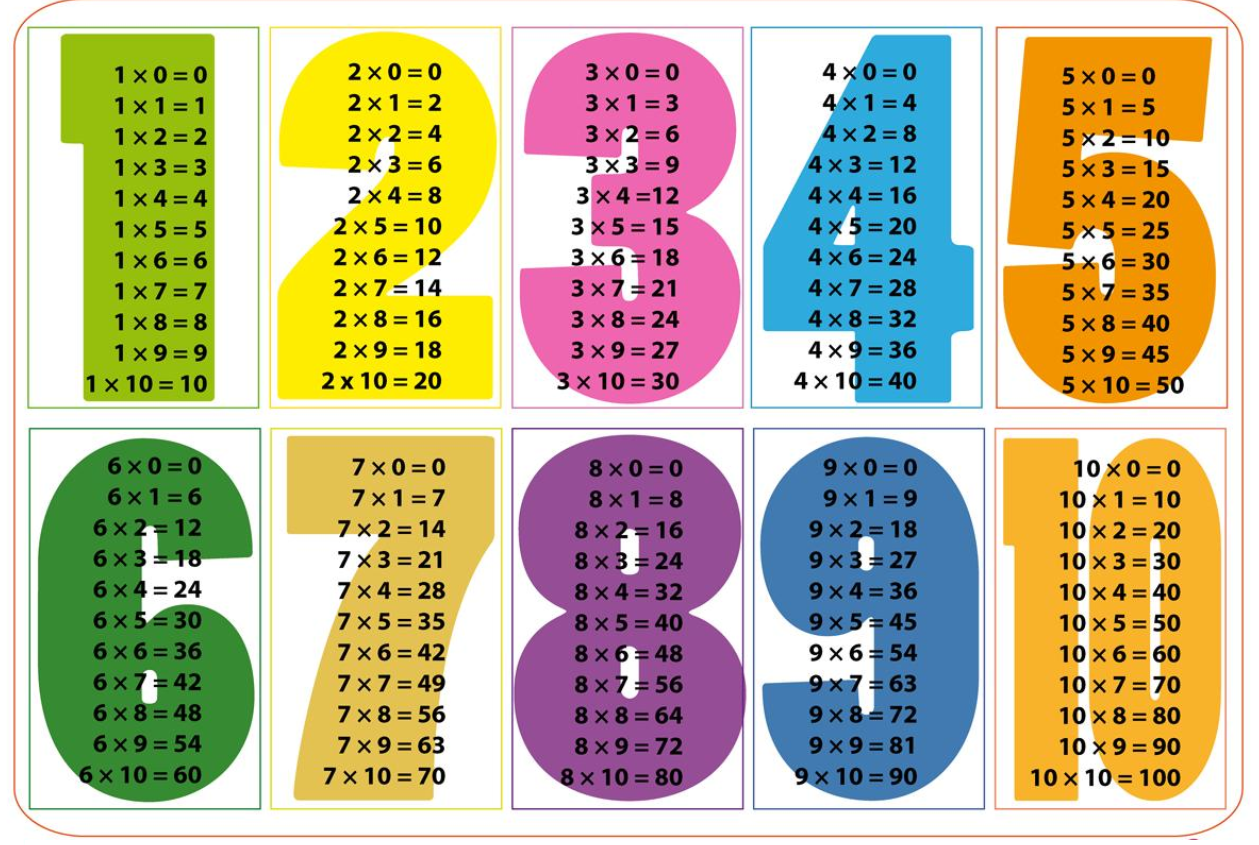 Για περισσότερη εξάσκηση δοκίμασε τα πιο κάτω παιχνίδια:
http://www.free-training-tutorial.com/times-tables-games.html
http://multiplication.com/
http://www.fun4thebrain.com/mult.html
https://www.topmarks.co.uk/times-tables/coconut-multiples 
https://www.topmarks.co.uk/maths-games/hit-the-button
Γνωρίζω την αντιμεταθετική ιδιότητα του πολλαπλασιασμού. 
Δηλαδή: 7 Χ 4 = 4 Χ 7 ή 8 Χ 6 = 6 Χ 8
Γνωρίζω την επιμεριστική ιδιότητα του πολλαπλασιασμού.
Δηλαδή: 7 Χ 3 = (5 Χ 3) + (2 Χ 3)
Βήματα για να μάθω τους πίνακες του πολλαπλασιασμού
Μαθαίνω τους πίνακες του 1 και του 10.
Μαθαίνω τους πίνακες του 2, του 3, του 6 και του 5.
Μαθαίνω τον πίνακα του 9 → Θα είναι παιχνιδάκι αν θυμηθείς το κόλπο που είπαμε στην τάξη 
Π.χ. 7 Χ 9 - «ρίχνω» το 7 κατά 1, δηλαδή γίνεται 6 και σκέφτομαι 6 και πόσα κάνει 9; 63 είναι η απάντηση μου.
Μαθαίνω τον πίνακα του 4 → Θα είναι παιχνιδάκι αν γνωρίζεις καλά τον πίνακα του 2, απλά διπλασιάζεις τις απαντήσεις σου.
Μαθαίνω τους πολλαπλασιασμούς 7Χ7=49, 8Χ8=64 και 8Χ7=56 (56=7Χ8).
Γιατί δε χρειάζεται να μάθεις ολόκληρο τον πίνακα του 7 και του 8;
Σημεία προσοχής
Περίμετρος ορθογωνίου
Την περίμετρο του ορθογωνίου μπορώ να την υπολογίσω με τον πιο κάτω τύπο:

Π = 2 Χ (μήκος+πλάτος)

* Όπου, μήκος η μεγαλύτερη πλευρά του ορθογωνίου και πλάτος η μικρότερη.
Εμβαδόν ορθογωνίου
Υπολογίζουμε το εμβαδόν του πιο κάτω  ορθογωνίου με τον τύπο: 
Ε = μήκος Χ πλάτος
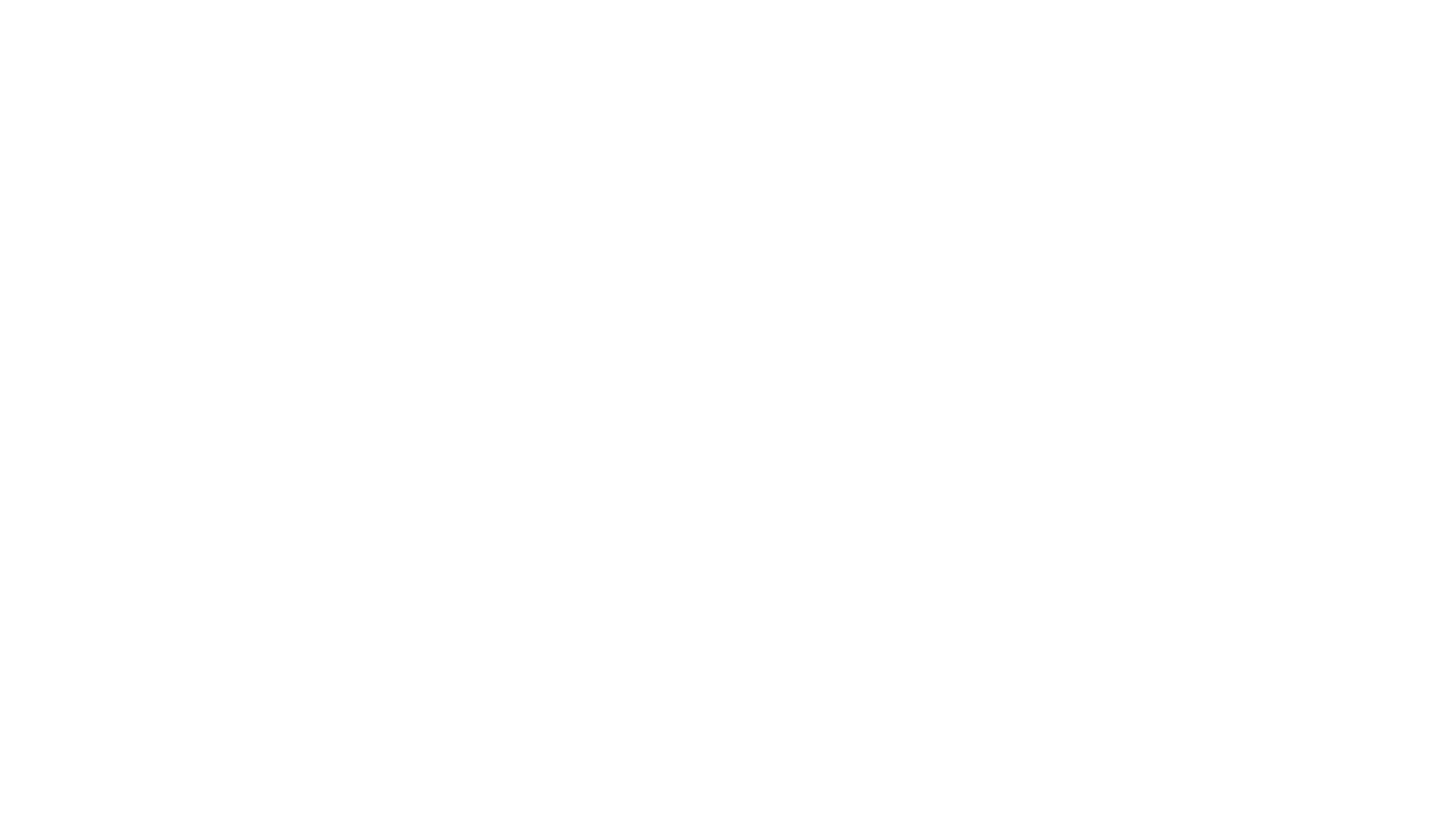 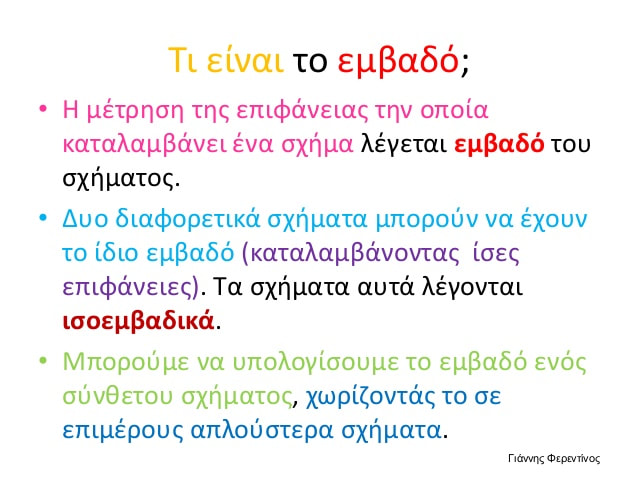 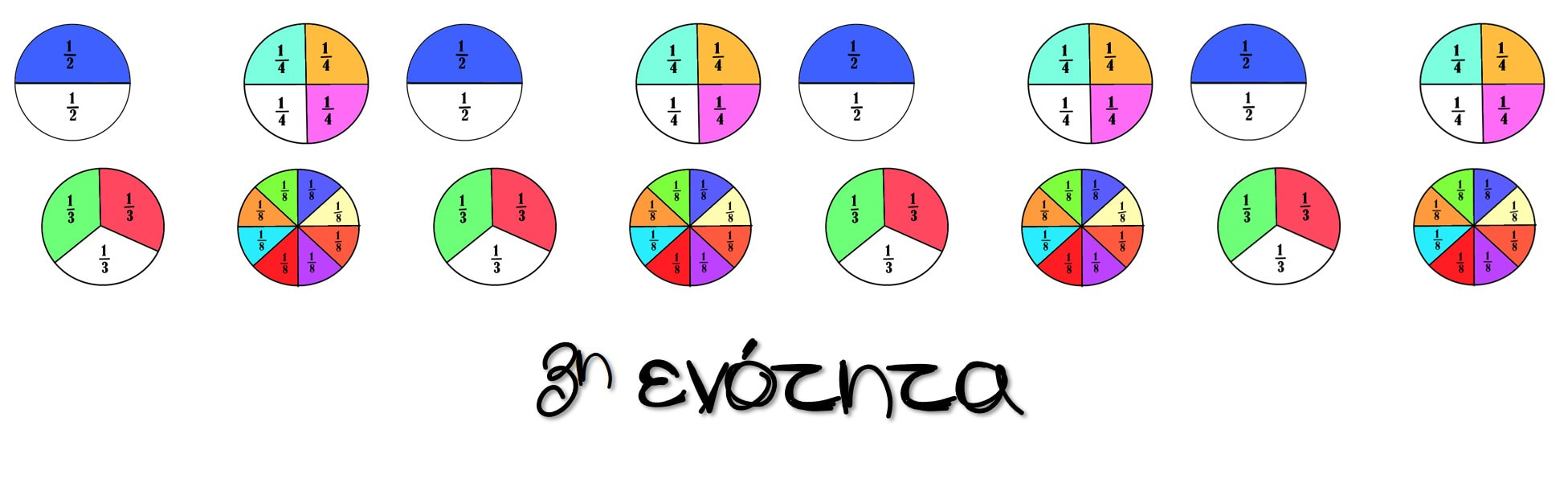 Το κλάσμα μας δείχνει τι μέρος του συνόλου έχουμε πάρει.
Παράδειγμα: - Πόσα όγδοα είναι το μπλε, πράσινο, πορτοκαλί και γαλάζιο κομμάτι, στον τελευταίο κύκλο;
Τετράγωνοι αριθμοί
Τετράγωνοι ονομάζονται οι αριθμοί που είναι το γινόμενο ίδιων παραγόντων.

Παραδείγματα:

1 Χ 1 = 1
2 Χ 2 = 4
3 Χ 3 = 9
8 Χ 8 = 64

Το 1, 4, 9, 64 είναι τετράγωνοι αριθμοί.
Εργασία για το σπίτι
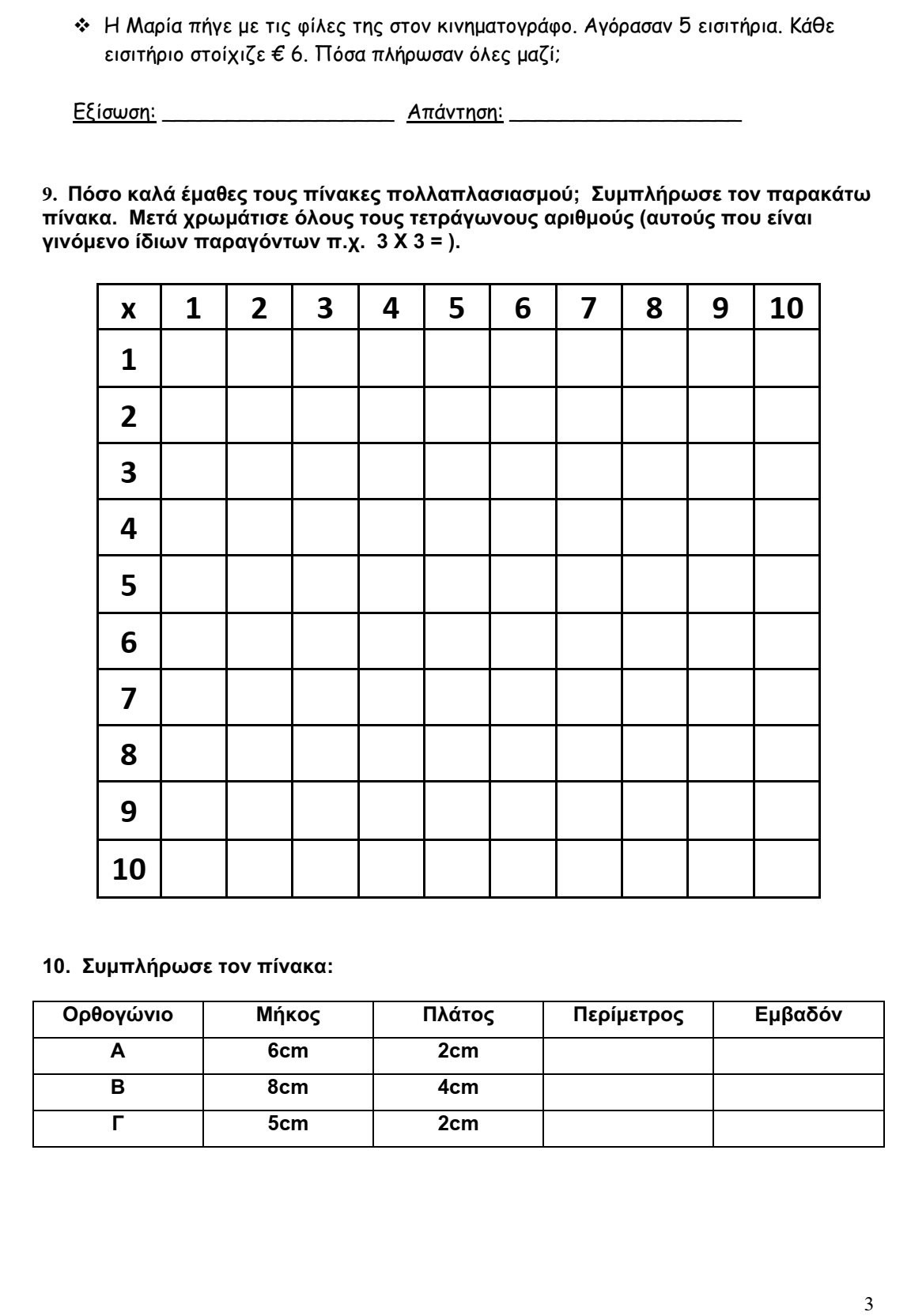 Λύσε τα επαναληπτικά φυλλάδια που θα βρεις στην ιστοσελίδα.
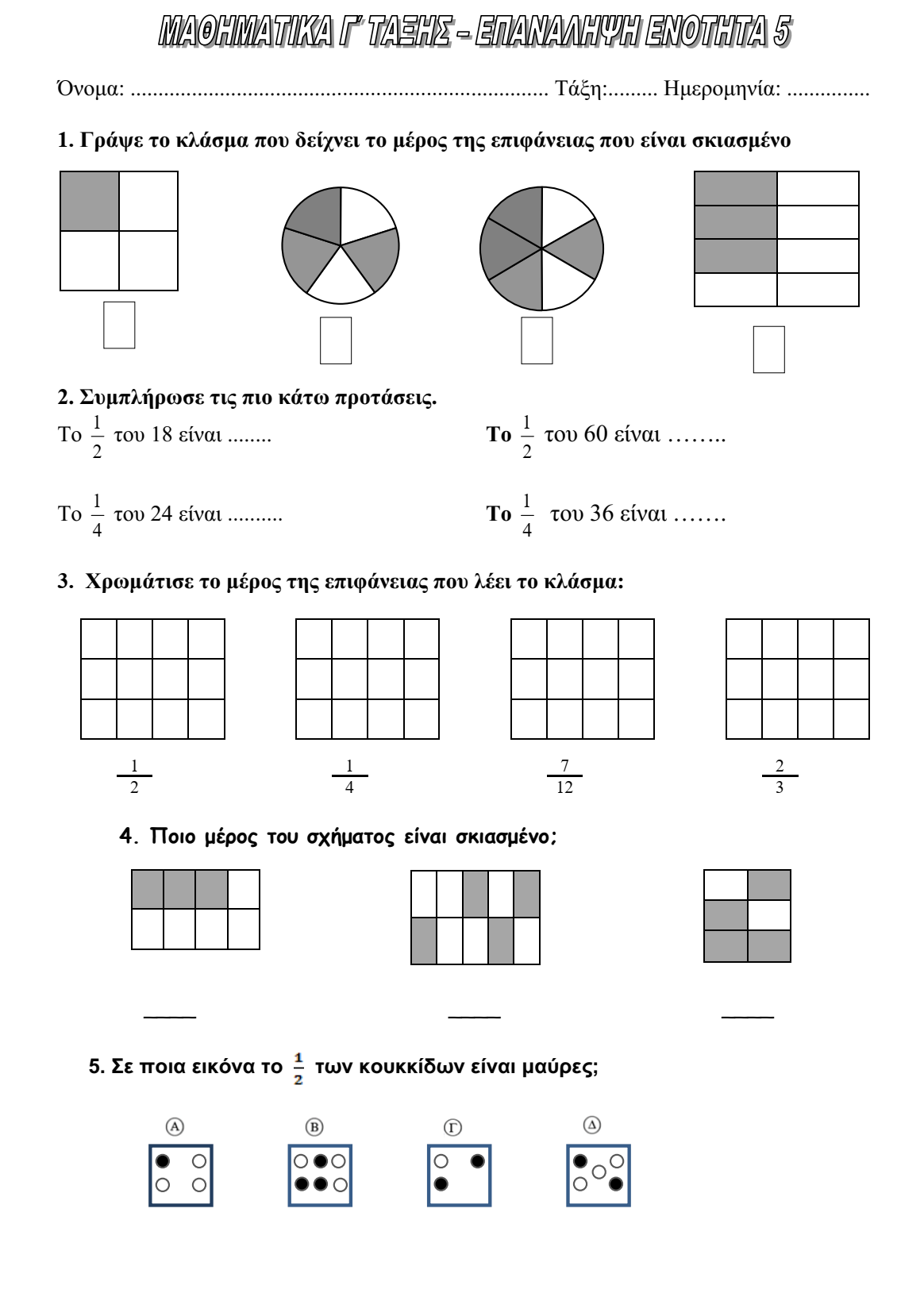 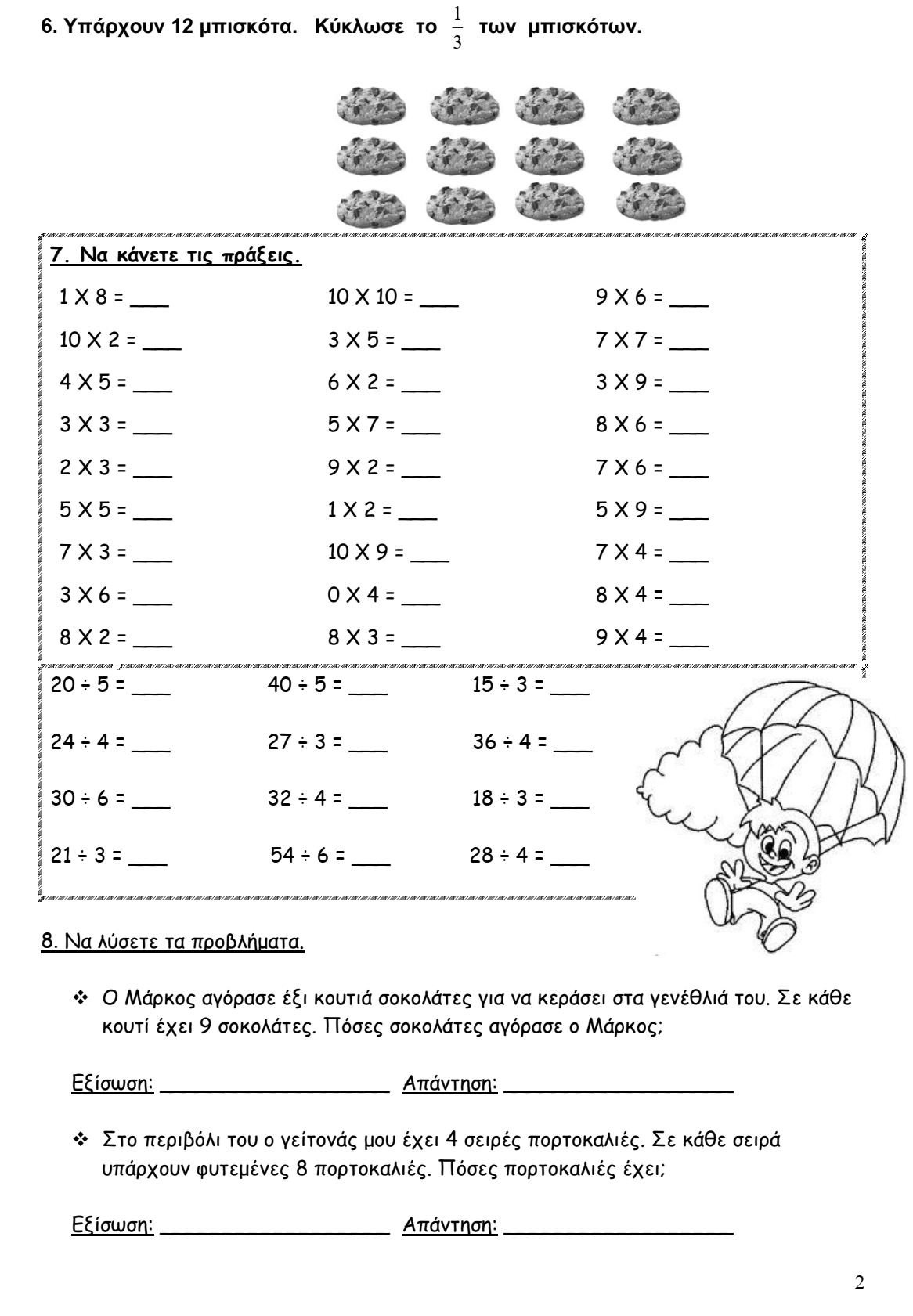 Τελειώσαμε για σήμερα!!
Καλό Σαββατοκύριακο!!